新东方多媒体学习库产品介绍
平台内容
1
平台功能演示
2
目
录
核心价值
亮点服务
3
4
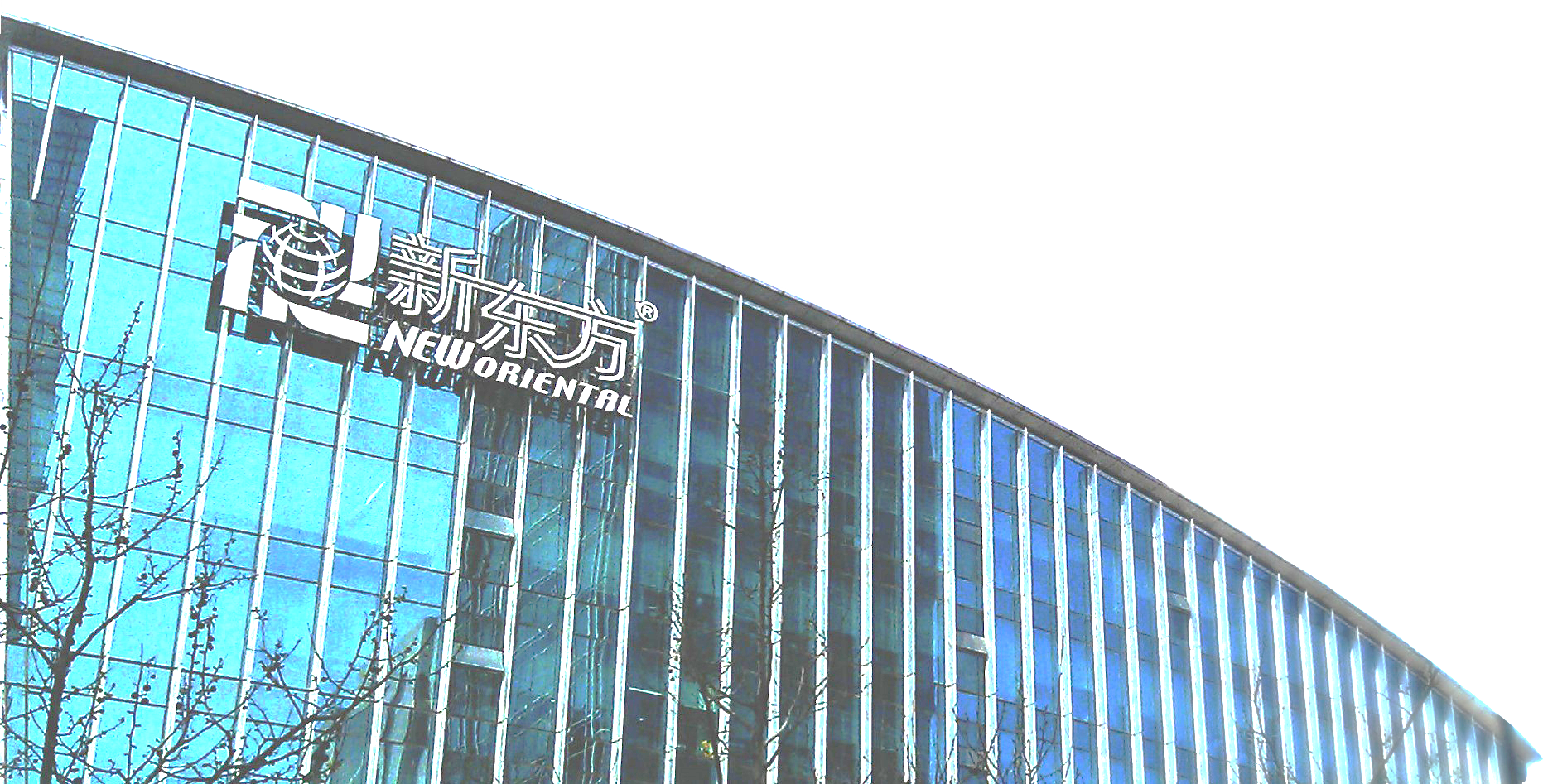 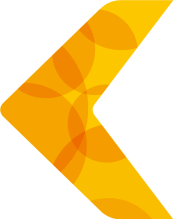 多媒体学习库简介
新东方在线推出的“一站式”学习平台，该平台专为广大师生提供丰富、优质的新东方原汁原味培训课程，让广大师生能够尽享新东放激情、幽默教学风格的魅力，获得卓越的在线互动式学习体验，是广大师生考试、出国、充电、求职的首选学习资源。
海量
资源
内容
多元
特色
课程
趣味
互动
平台内容
3
1
录播课
课程架构-录播课
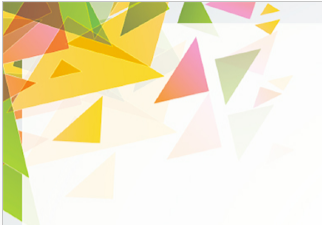 丰富实用的课程体系与内容
职业认证
应用外语类
小语种类
医学英语
金融类考试
求职 实用
日语 / 韩语 / 法语
西班牙语/俄语/
意大利语/德语
出国留学类
商务英语 /口译 
基础英语/新概念
求职指导
实用技能
GMAT / GRE
雅思 / 托福
国内应试类
四级 / 六级
考研 / 考博
专四 / 专八
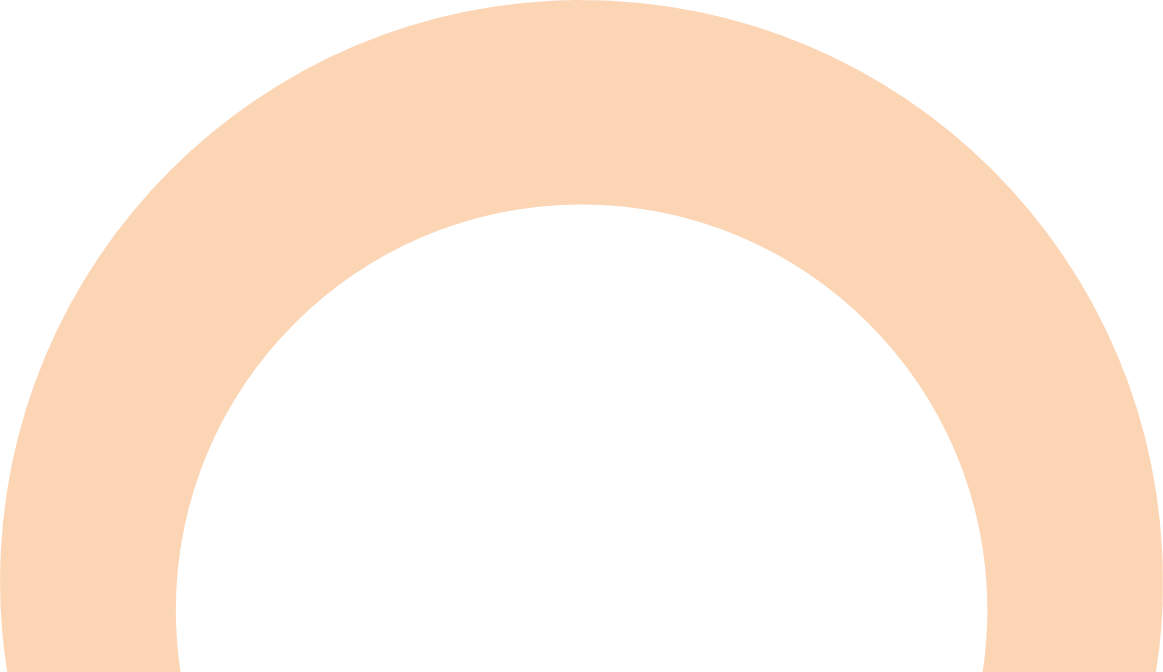 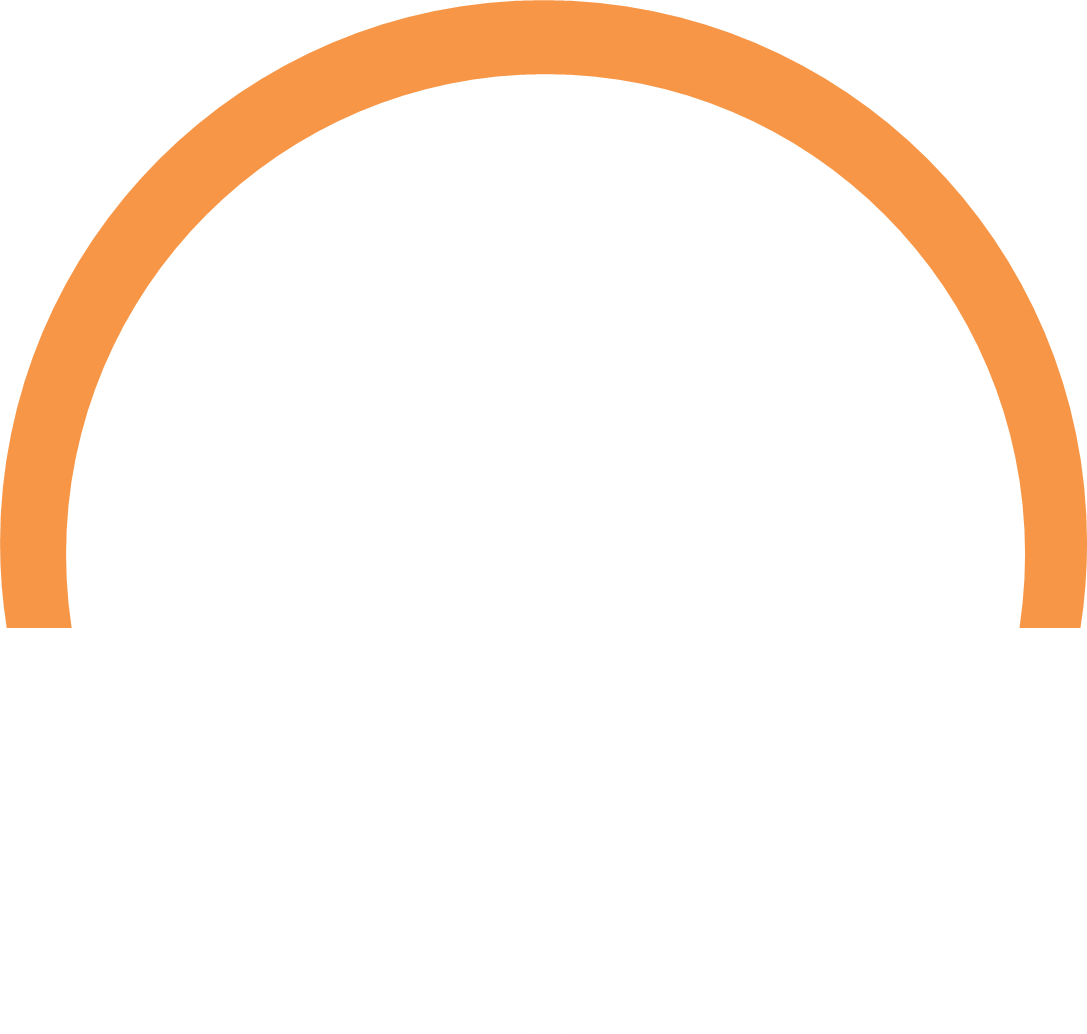 课程体量-录播
直播课程亮点
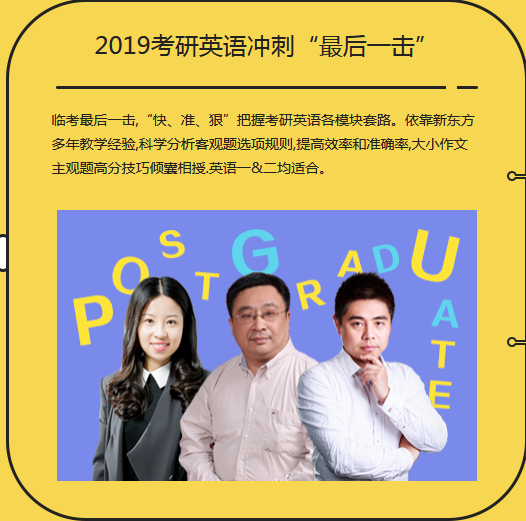 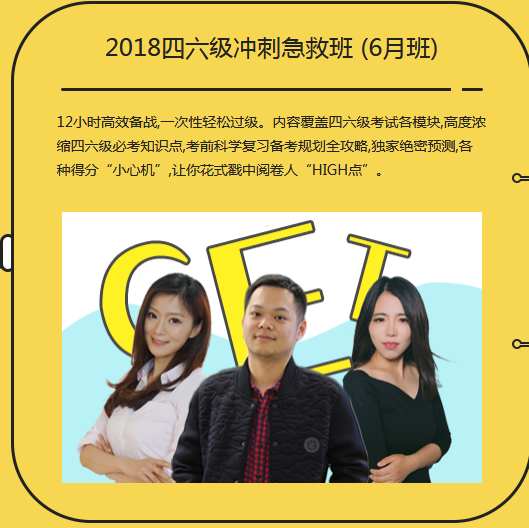 平台内容-直播
四六级冲刺急救班
（6月班、12月班）
考研英语冲刺“最后一击”
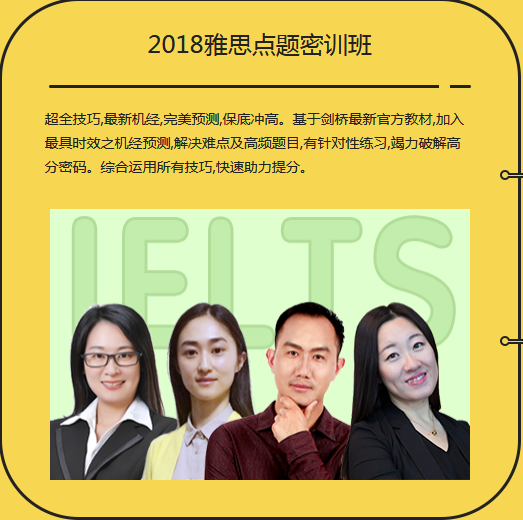 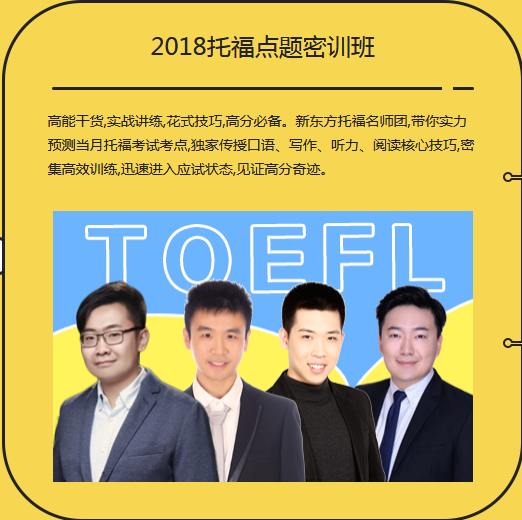 雅思点题密训班
托福点题密训班
平台功能
2
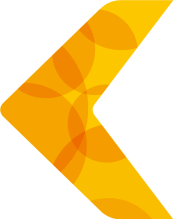 学习库首页功能
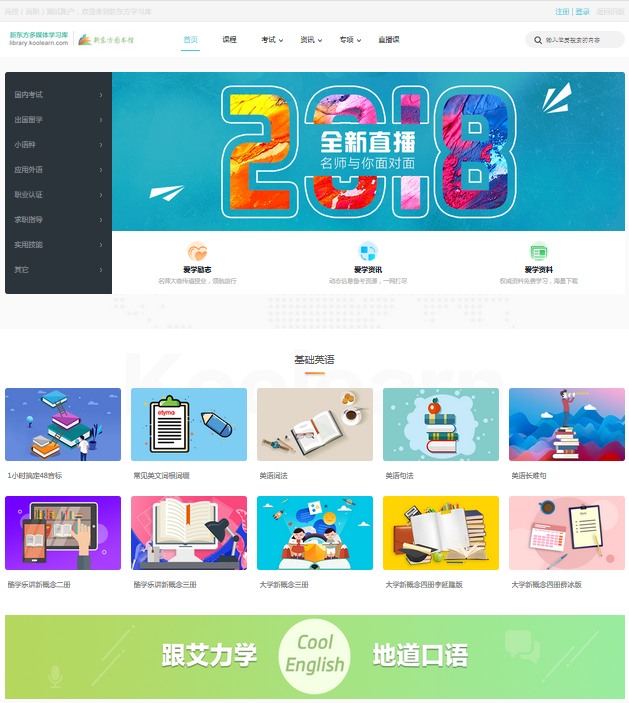 高职首页
结合高职高专学子的学习需求特性，板块的设置和内容推荐更倾向于夯实基础为主。将高职高专学子的三个主要学习诉求，依次展示呈现，让用户在访问首页面时，能够直观感受到学习库能为他提供哪些帮助。
功能层面将高职高专完全独立化，无论是从课程分类，到首页数据维护，进行了独立拆分。
高职高专版功能主色调为橙色，给人以活泼，热情，贴近生活的感受。首页推荐课程配图均与主题结合精心设计，在细节处提高整体使用体验。
[Speaker Notes: 1. 电脑系统：win7、win8系统或者Mac系统，内存4G最低以免卡顿，Flash Play       版本在15以上。2. 移动端：安卓系统4.0以上，ios系统9.0以上。（目前只能看回放）3. 浏览器：建议安装谷歌（chrome）浏览器及IE，360浏览器，win10使用edge，    mac使用safari。4. 网络：建议优选网络，部分小运营商或者校园网络不稳定，会造成直播卡顿，无法    进入直播等情况。
5. 最少4M以上独立宽带。]
平台功能
2
学习库操作-网站演示
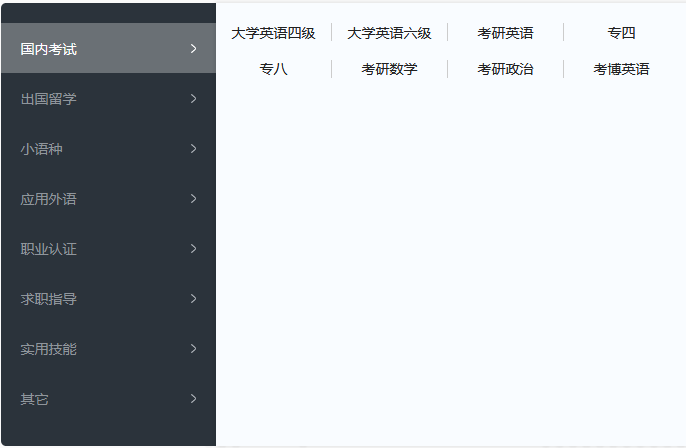 平台功能
2
学习库操作-课程中心
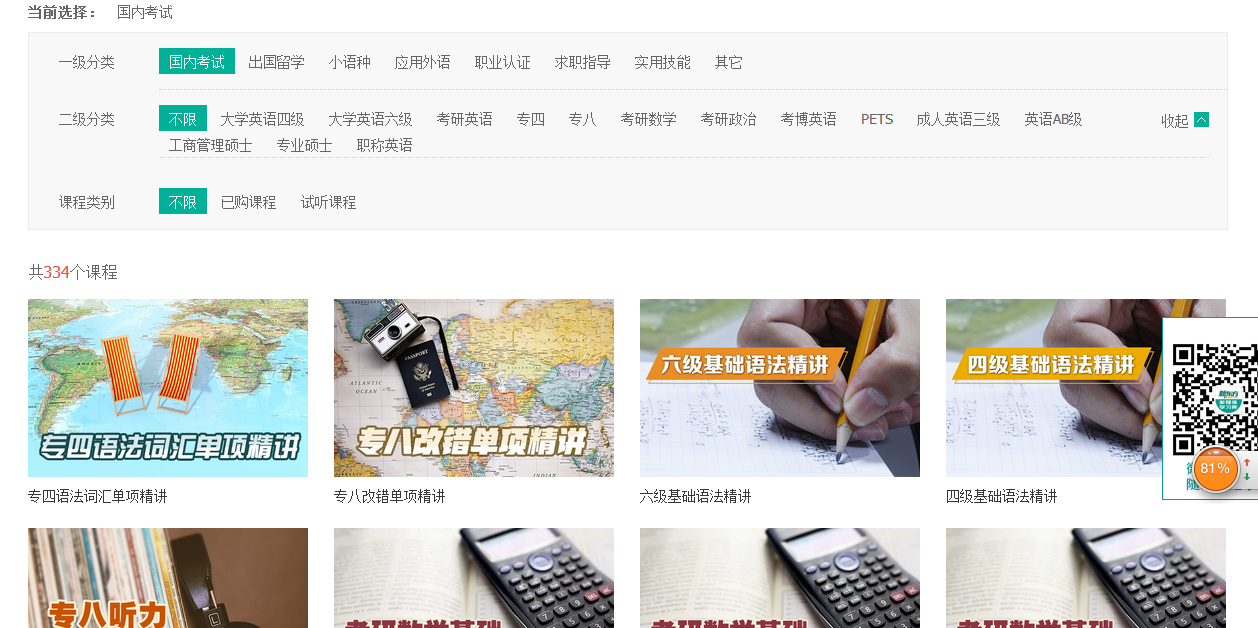 平台功能
2
学习库操作-选课页面
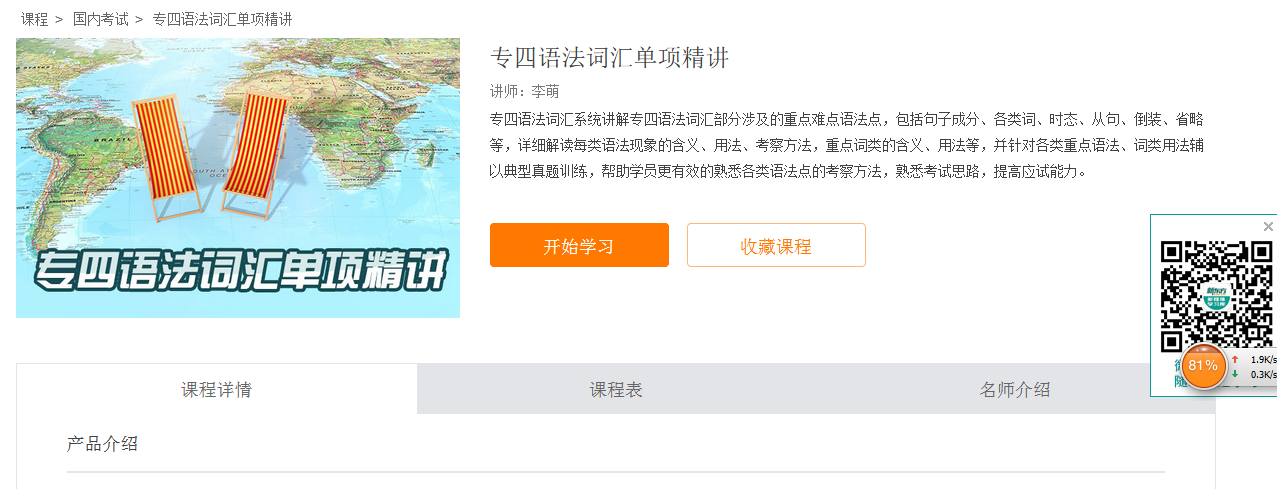 平台功能
2
学习库操作-听课页面
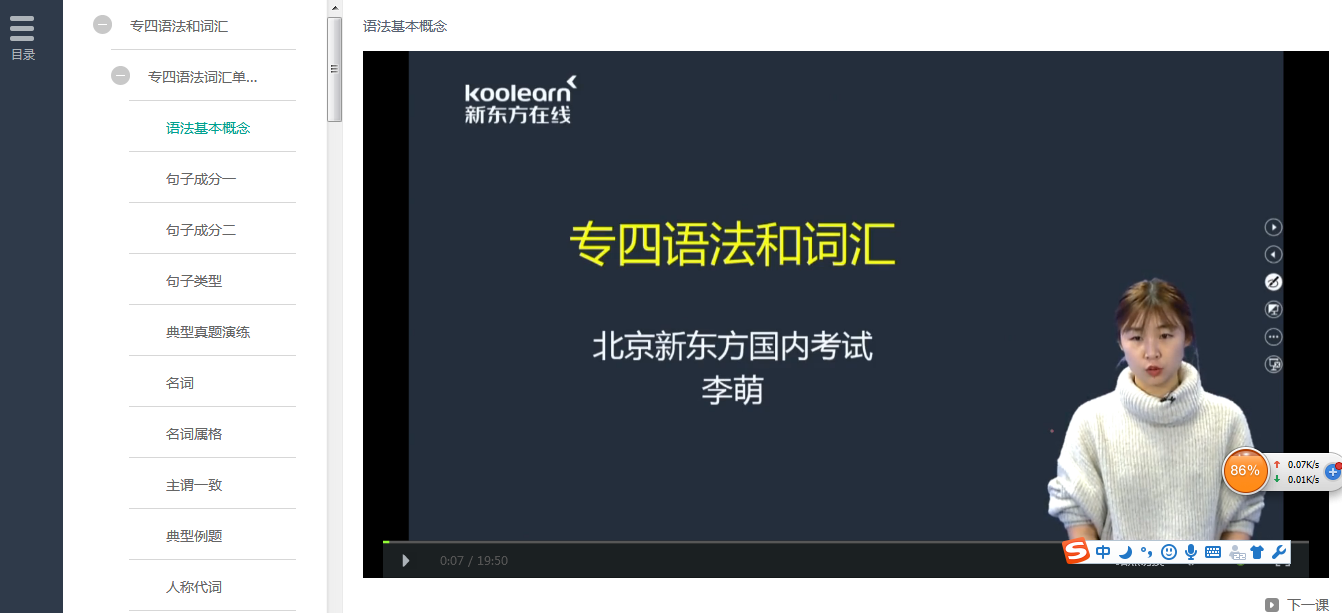 平台功能
2
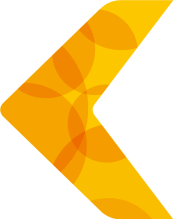 学习库首页功能
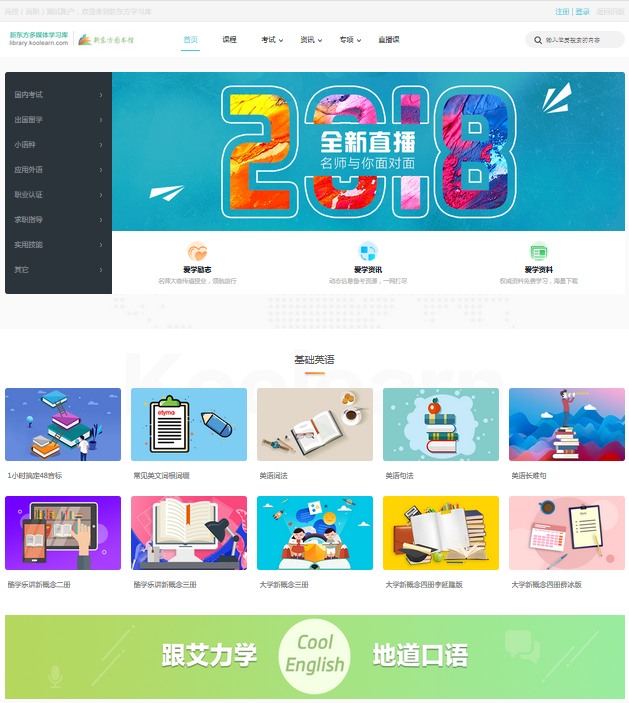 高职首页
结合高职高专学子的学习需求特性，板块的设置和内容推荐更倾向于夯实基础为主。将高职高专学子的三个主要学习诉求，依次展示呈现，让用户在访问首页面时，能够直观感受到学习库能为他提供哪些帮助。
功能层面将高职高专完全独立化，无论是从课程分类，到首页数据维护，进行了独立拆分。
高职高专版功能主色调为橙色，给人以活泼，热情，贴近生活的感受。首页推荐课程配图均与主题结合精心设计，在细节处提高整体使用体验。
[Speaker Notes: 1. 电脑系统：win7、win8系统或者Mac系统，内存4G最低以免卡顿，Flash Play       版本在15以上。2. 移动端：安卓系统4.0以上，ios系统9.0以上。（目前只能看回放）3. 浏览器：建议安装谷歌（chrome）浏览器及IE，360浏览器，win10使用edge，    mac使用safari。4. 网络：建议优选网络，部分小运营商或者校园网络不稳定，会造成直播卡顿，无法    进入直播等情况。
5. 最少4M以上独立宽带。]
平台功能
2
学习库操作-考试中心
平台功能
2
学习库操作-选择考试
平台功能
2
学习库操作-答题页面
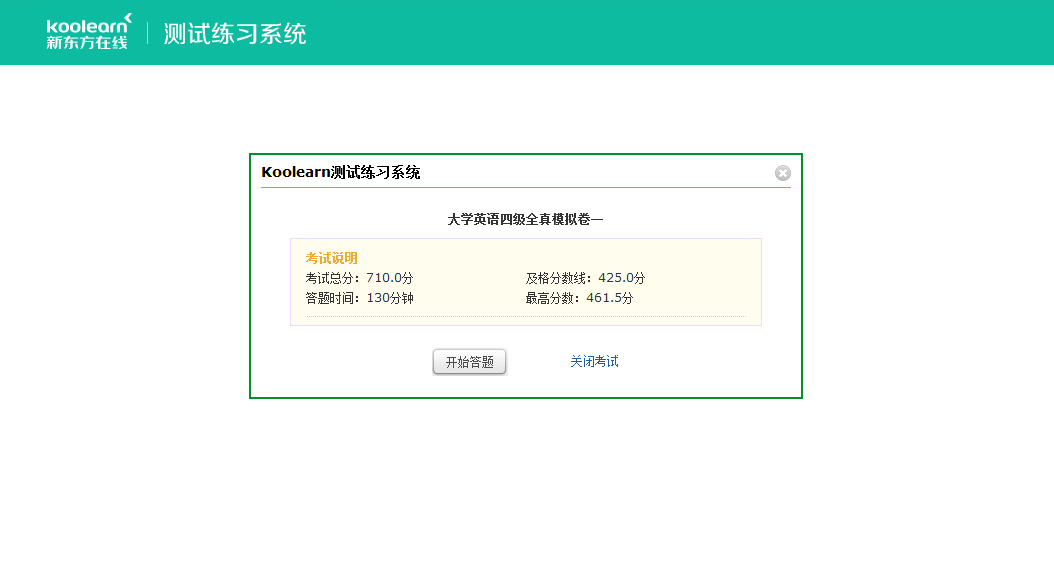 平台功能
2
学习库操作-直播
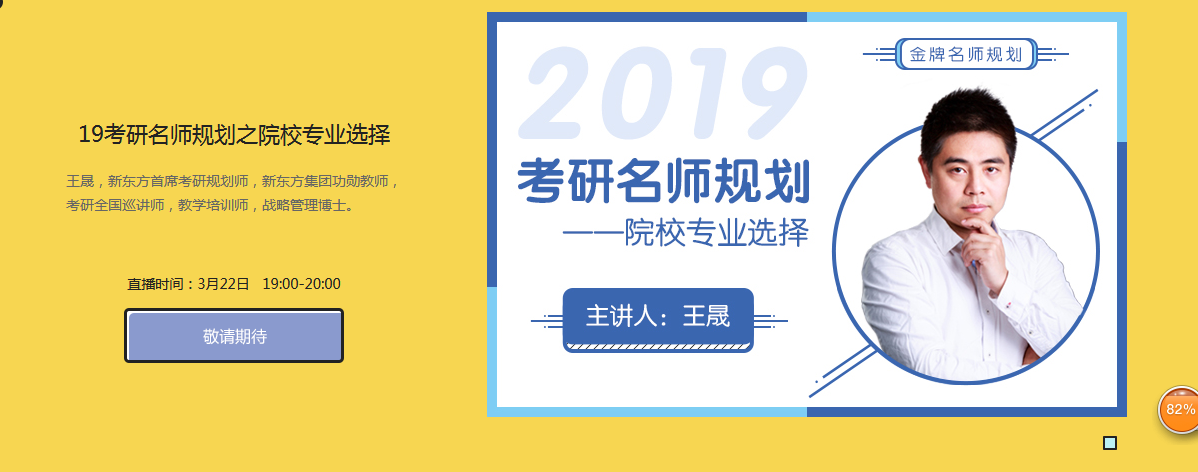 核心价值
3
名师
顶级教师阵容，汇集新东方教育科技集团一线名师
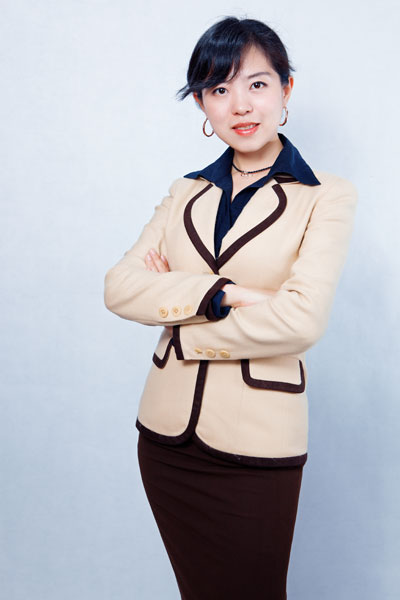 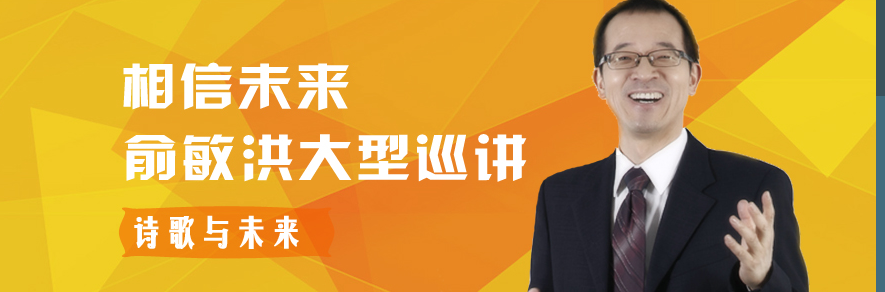 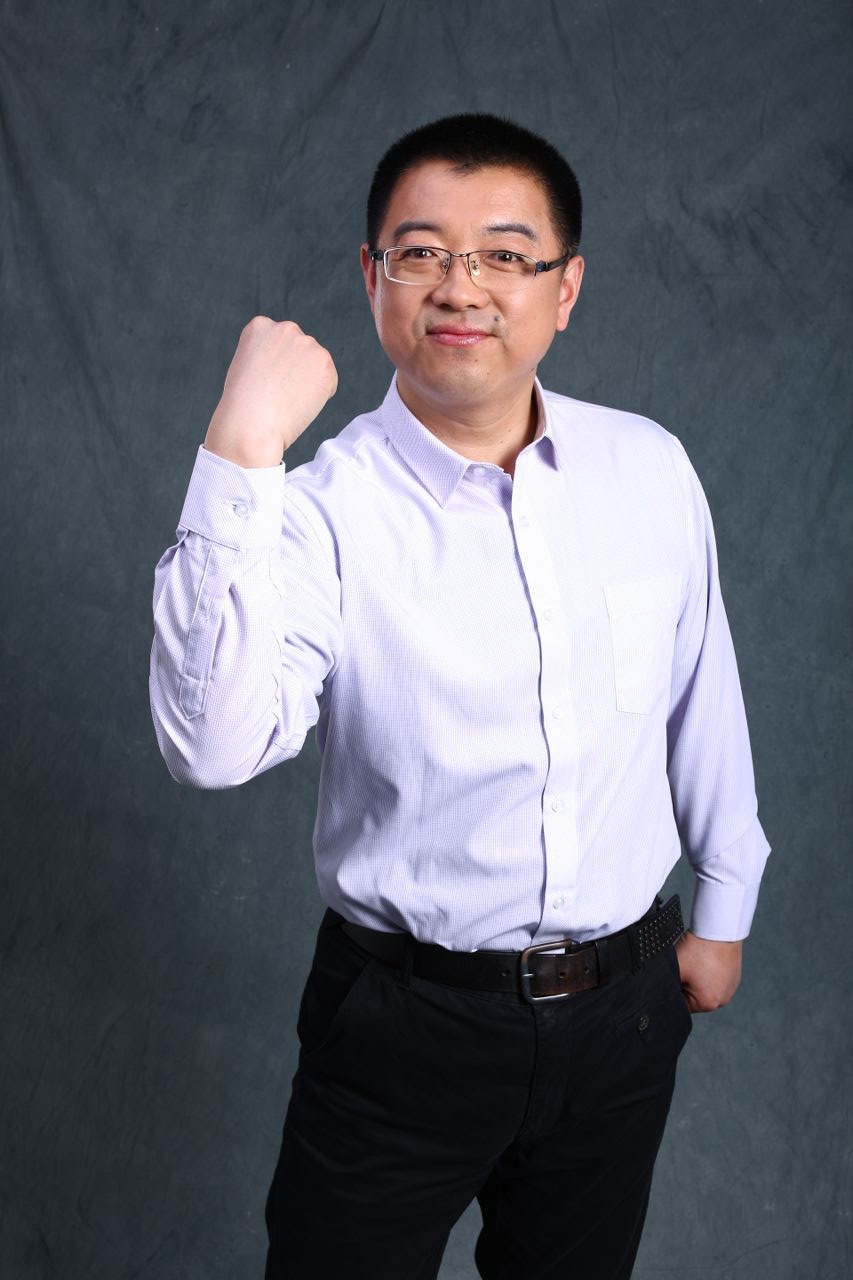 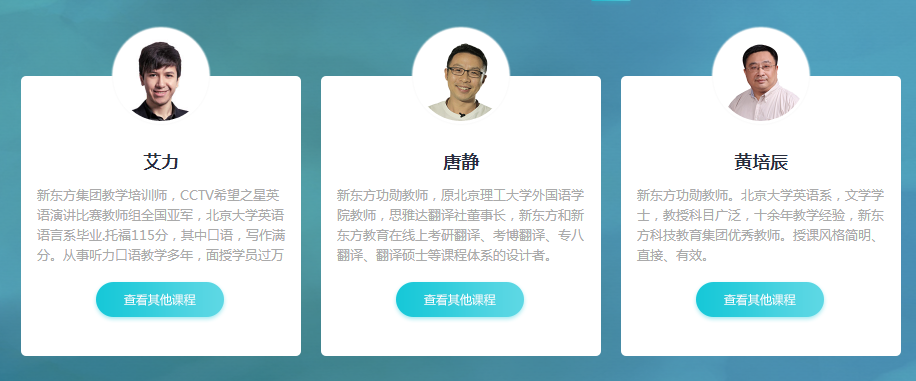 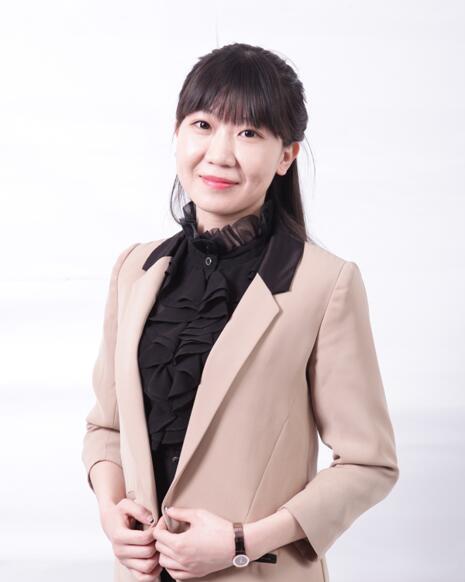 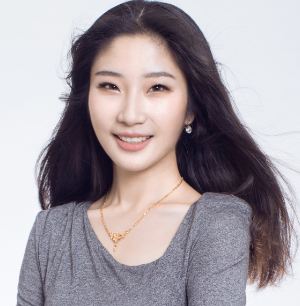 核心价值
3
名课
先进的开发技术成就丰富多样的课程形式
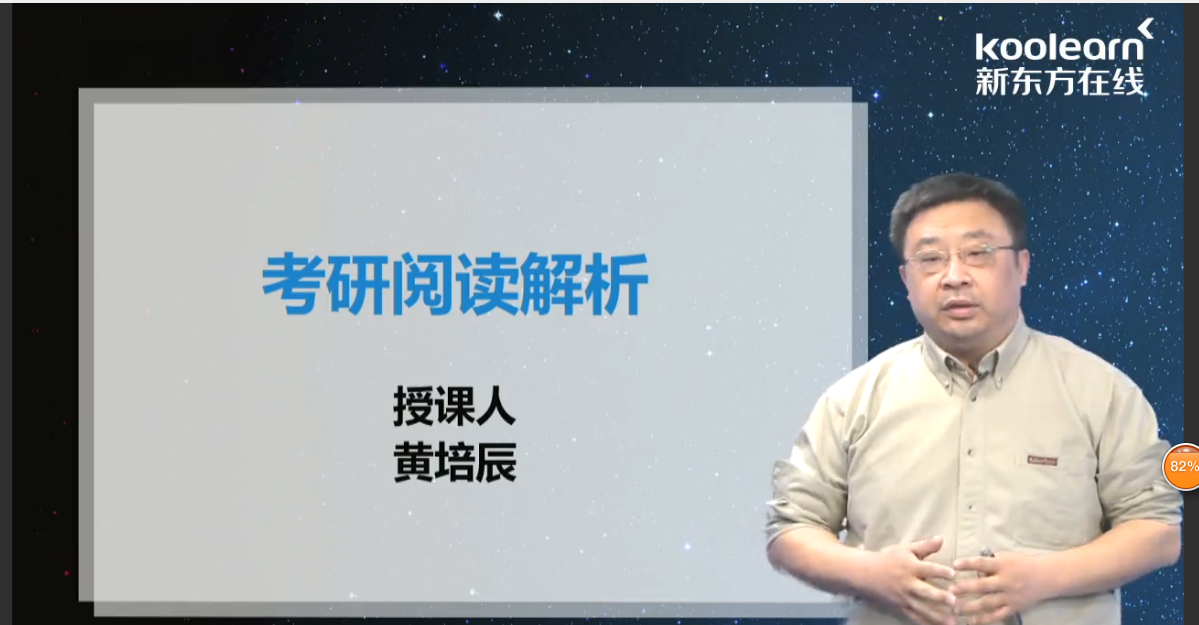 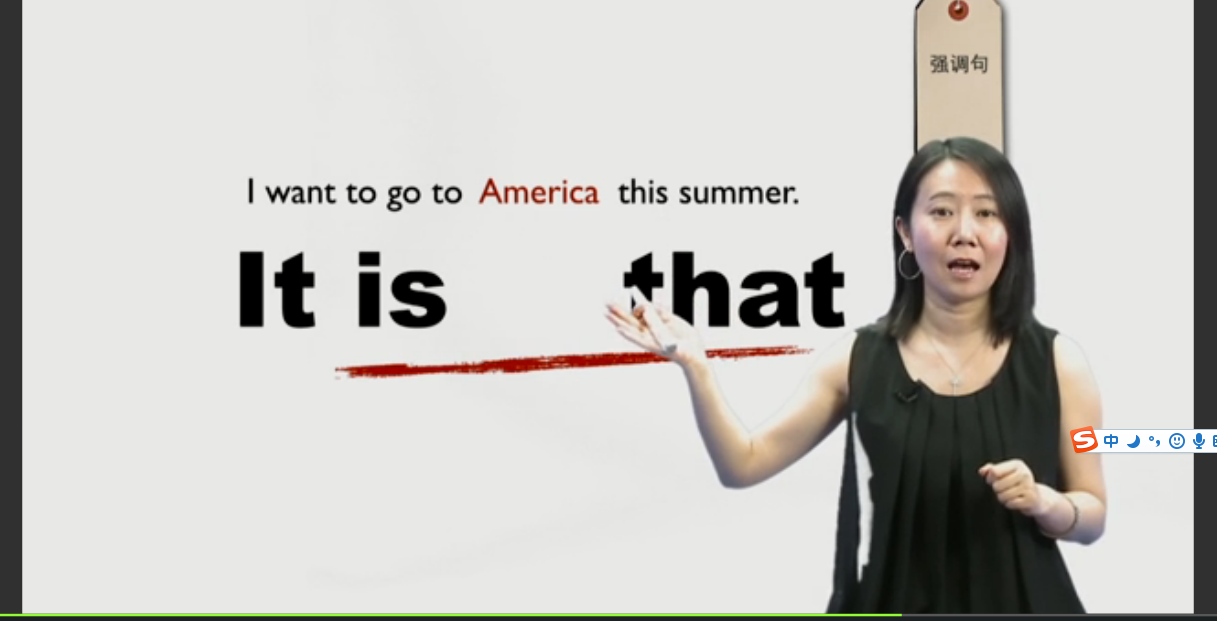 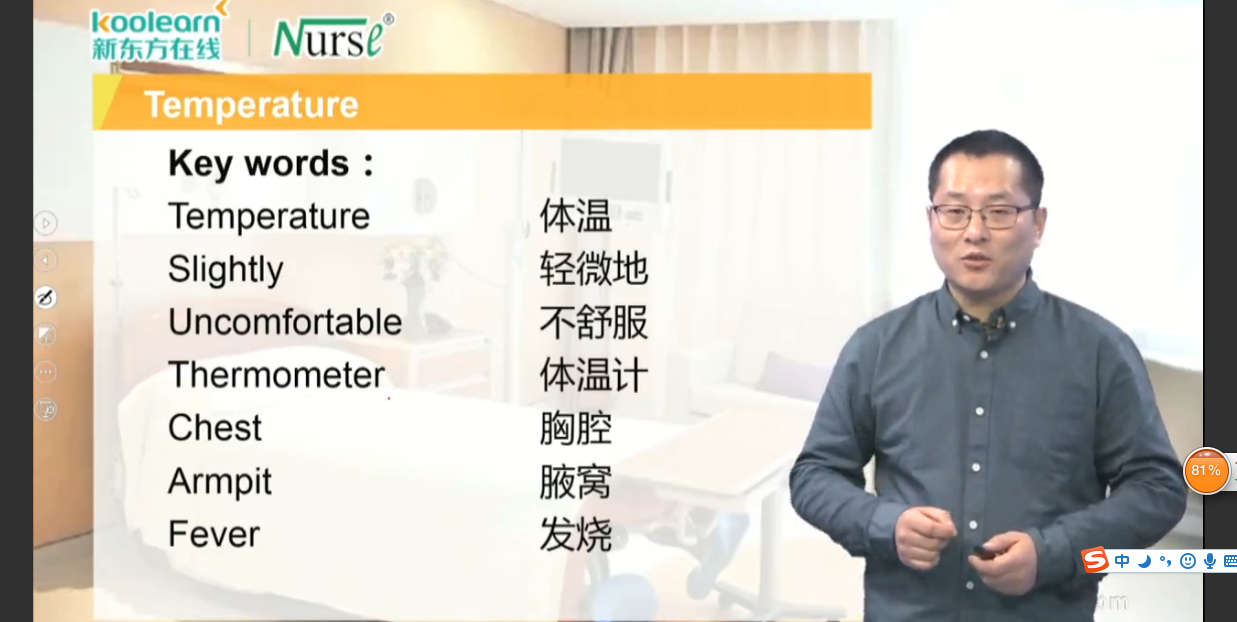 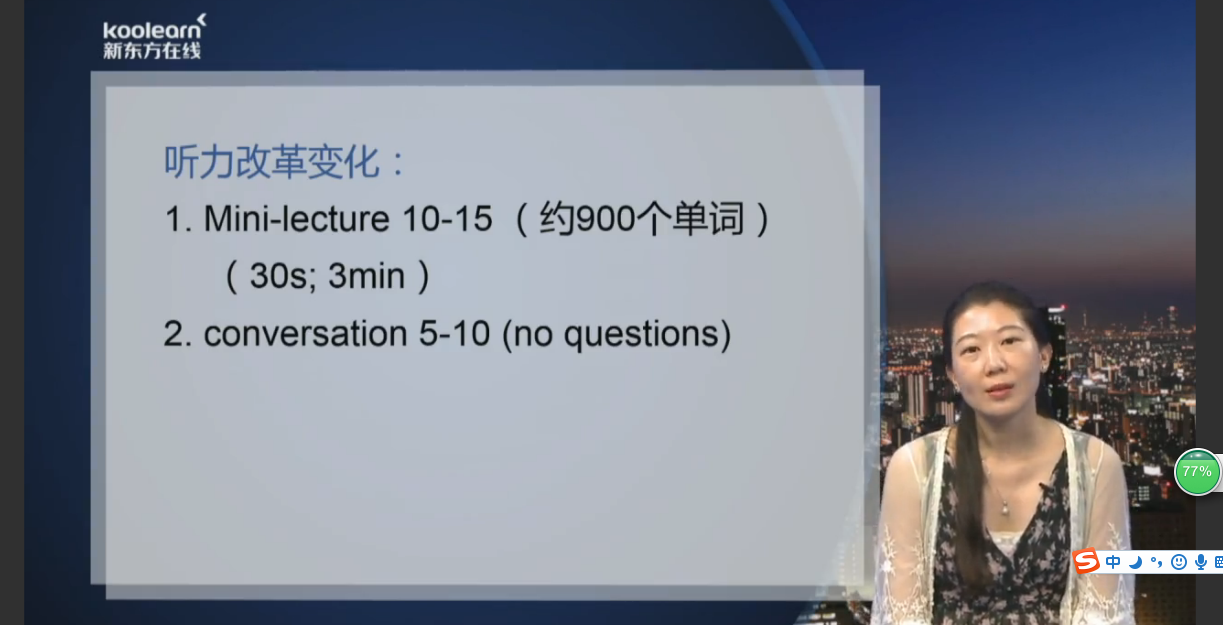 亮点服务
4
直播课堂
新东方学习库全年免费直播计划，致力打造教学互动一体化，线上线下联合推广。全年至少12场，月月有惊喜，内容涉及考研，四六级，托福，雅思四大类应试，更有寒假规划，新年彩蛋，读书分享，开学活动等丰富直播，最大程度满足院校考生多元化需求。
直播产品内容
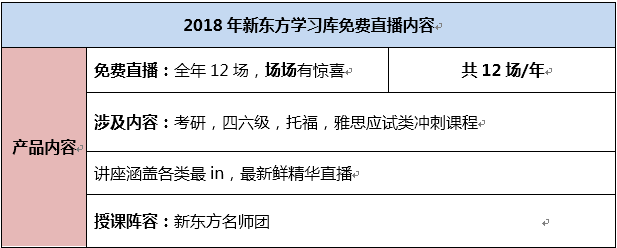 亮点服务
4
直播课堂
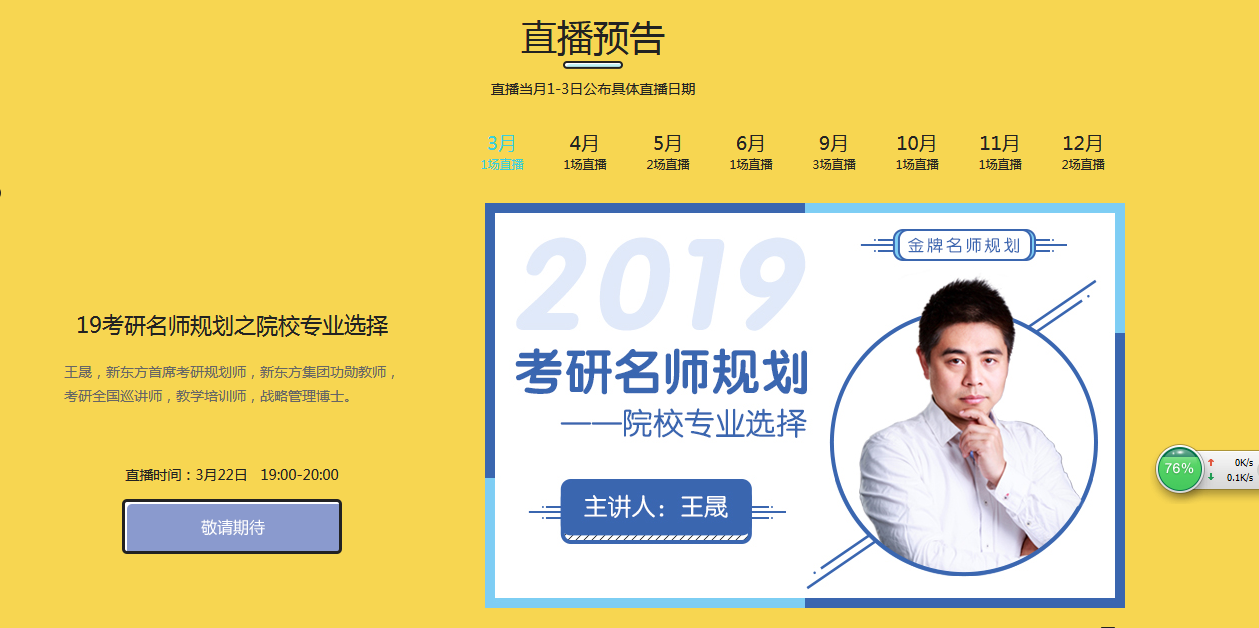 亮点服务
4
全年直播计划表 



（直播时间会按照实际情况调整，请关注官网）
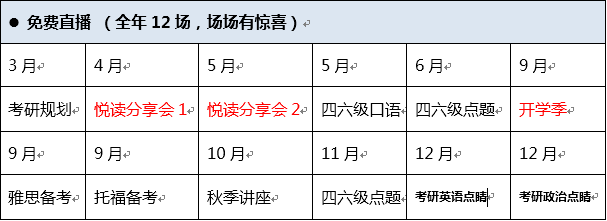 10月秋季讲座安排10月17日，18:00-19:00
亮点服务
4
增值资源
课内外相结合全面提升学习效果
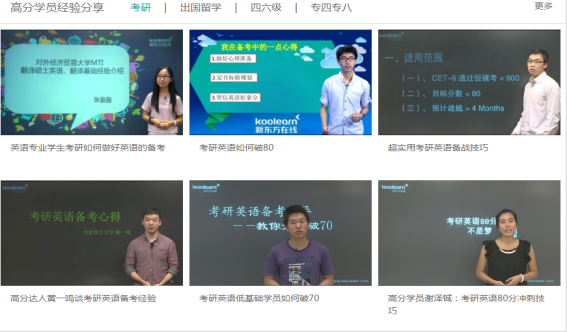 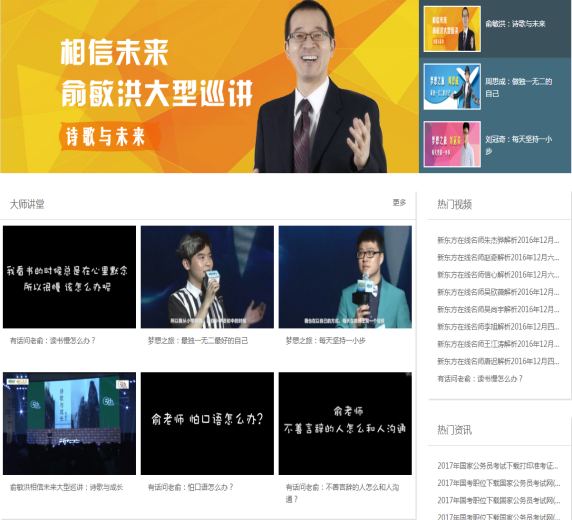 爱学资讯：海量资讯提供完整学习资料
经验分享：学长传道授业
大师讲堂：俞老师领衔新东方大咖独家励志讲演
私播课堂：新东方名师解读
热门知识点
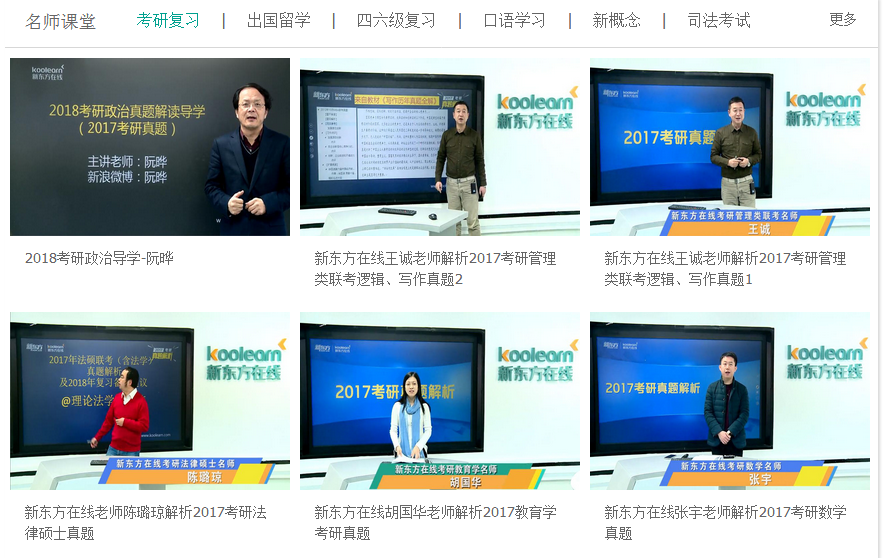 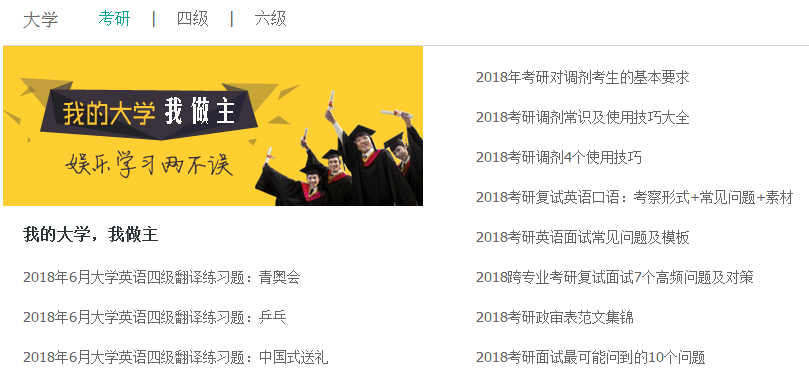 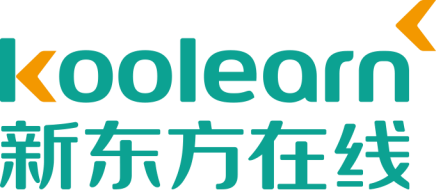 THANKS